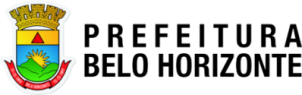 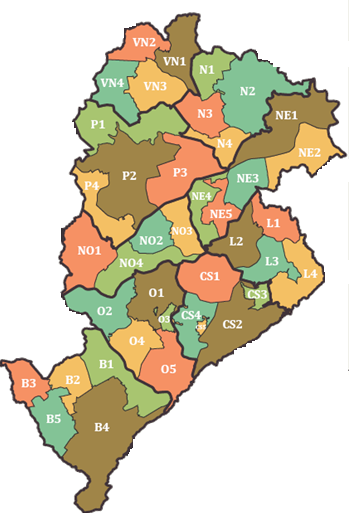 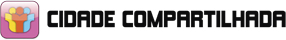 Reorganização da cidade em 40 Territórios de Gestão Compartilhada

Territórios organizados de acordo com as características socioeconômicas, acessos viários, IPTU, entre outros

Georreferenciamento das informações por território
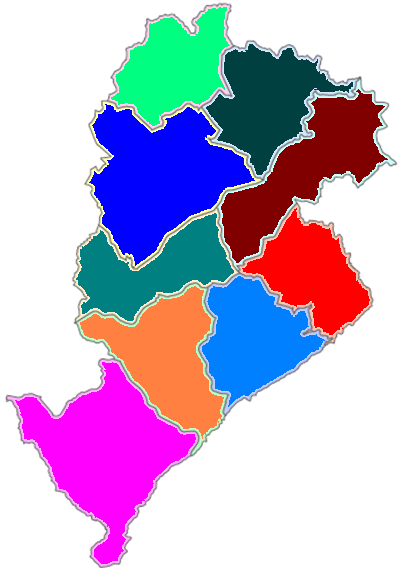 VENDA
NOVA
NORTE
NORDESTE
PAMPULHA
LESTE
NOROESTE
CENTRO
SUL
OESTE
BARREIRO
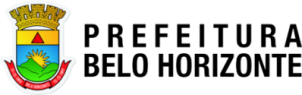 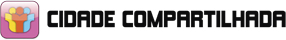 Planejamento Participativo Regionalizado - PPR
Processo de escuta à comunidade em relação às demandas para melhoria da qualidade de vida de seu território.
CICLOS
Jun a set/ 11
Jul a set/ 11
Ago a nov/ 11
Mar a jun/ 12
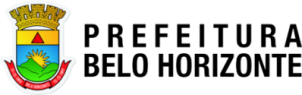 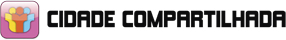 Planejamento Participativo Regionalizado - PPR
Resultados:
214 oficinas públicas e reuniões realizadas (2011/2012)
9.068 participações
40 Grupos de Trabalho Territorial – GTTs foram constituídos, total de 621 representantes dos territórios
2.500 propostas recebidas:
Obras de infraestrutura, mobilidade, serviços e informação
Gestão compartilhada, com destaque para ampliar o acesso à informação.
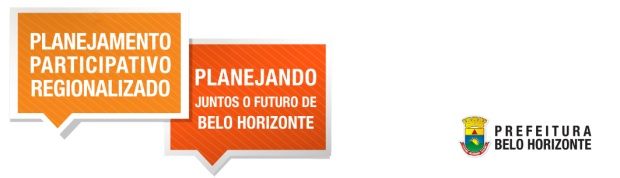 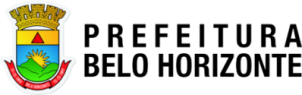 2 Programas, sendo 1 Sustentador
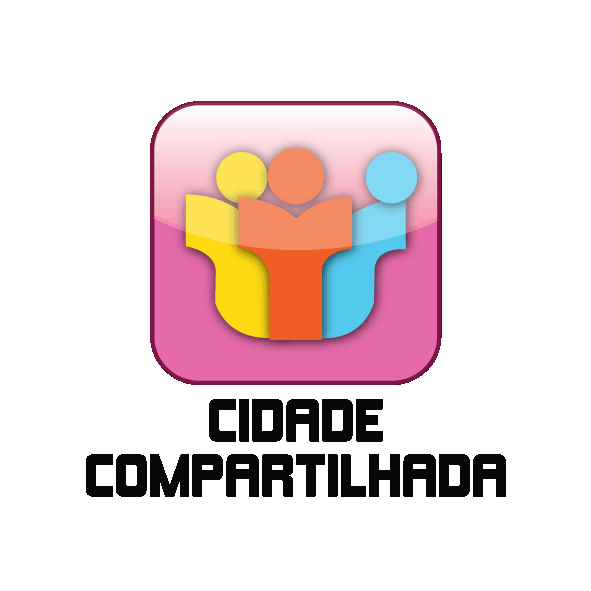 Orçamento Participativo e 
Gestão Compartilhada
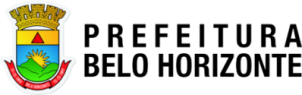 Indicadores
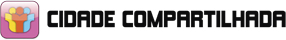 Percentual de participações da sociedade na gestão da cidade(em % pop. acima de 16 anos)
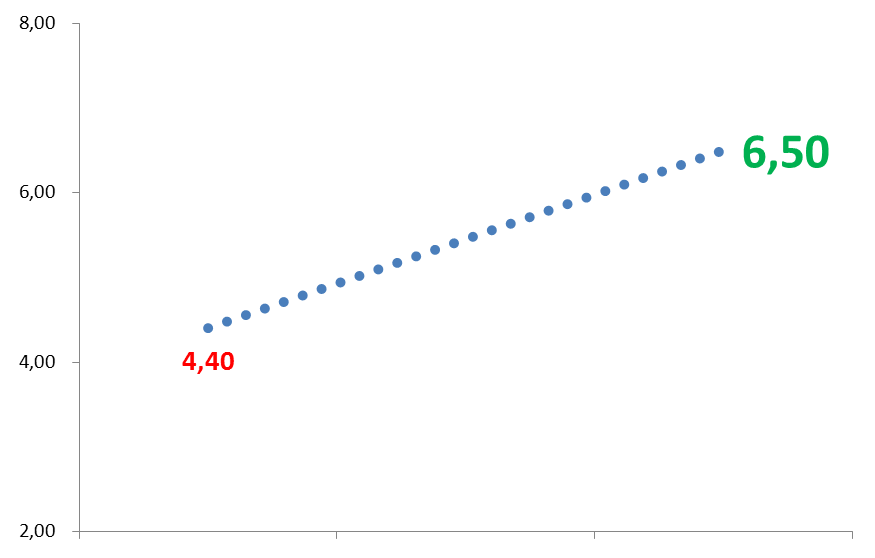 2016
2012
Fonte: SMAGC/PBH
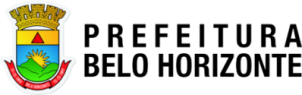 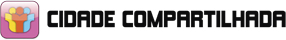 Orçamento Participativo
Situação geral dos empreendimentos do OP
Total: 1.518
* Dados de 2013 contabilizados até setembro
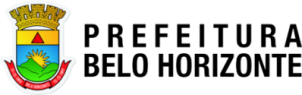 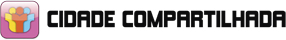 Orçamento Participativo
Situação dos empreendimentos do OP por ano de rodada
* Dados de 2013 contabilizados até setembro
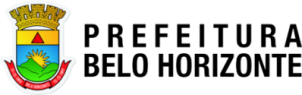 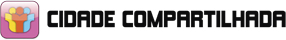 Orçamento Participativo
Situação dos empreendimentos do OP por Regional
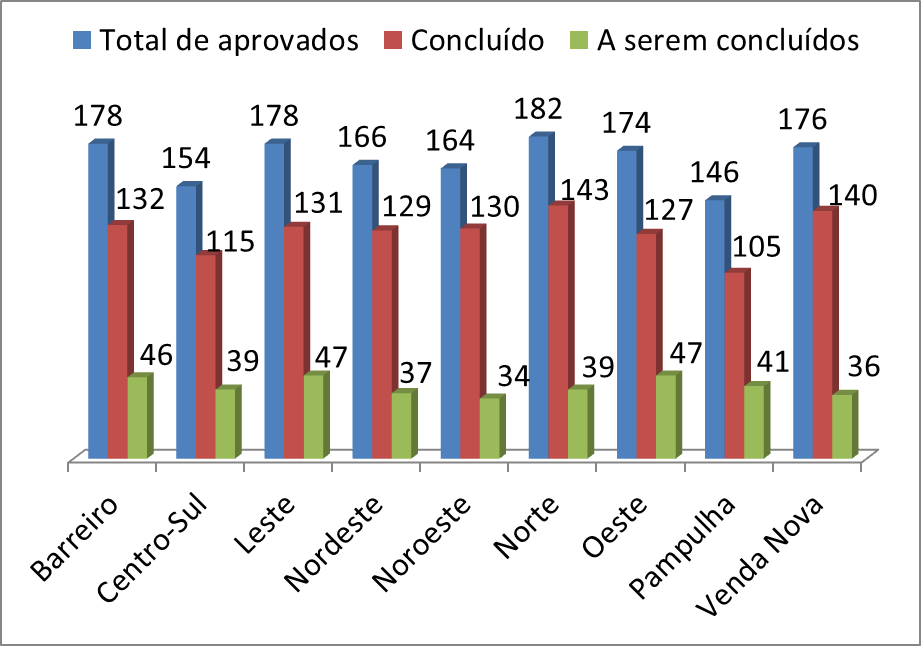 * Dados de 2013 contabilizados até setembro
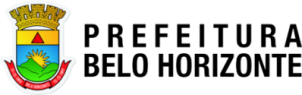 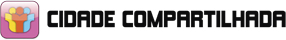 Orçamento Participativo
Fase dos empreendimentos a serem concluídos
Obs: 79 emp. estão em execução de obra e 1 em elaboração de projeto executivo
* Dados de 2013 contabilizados até setembro
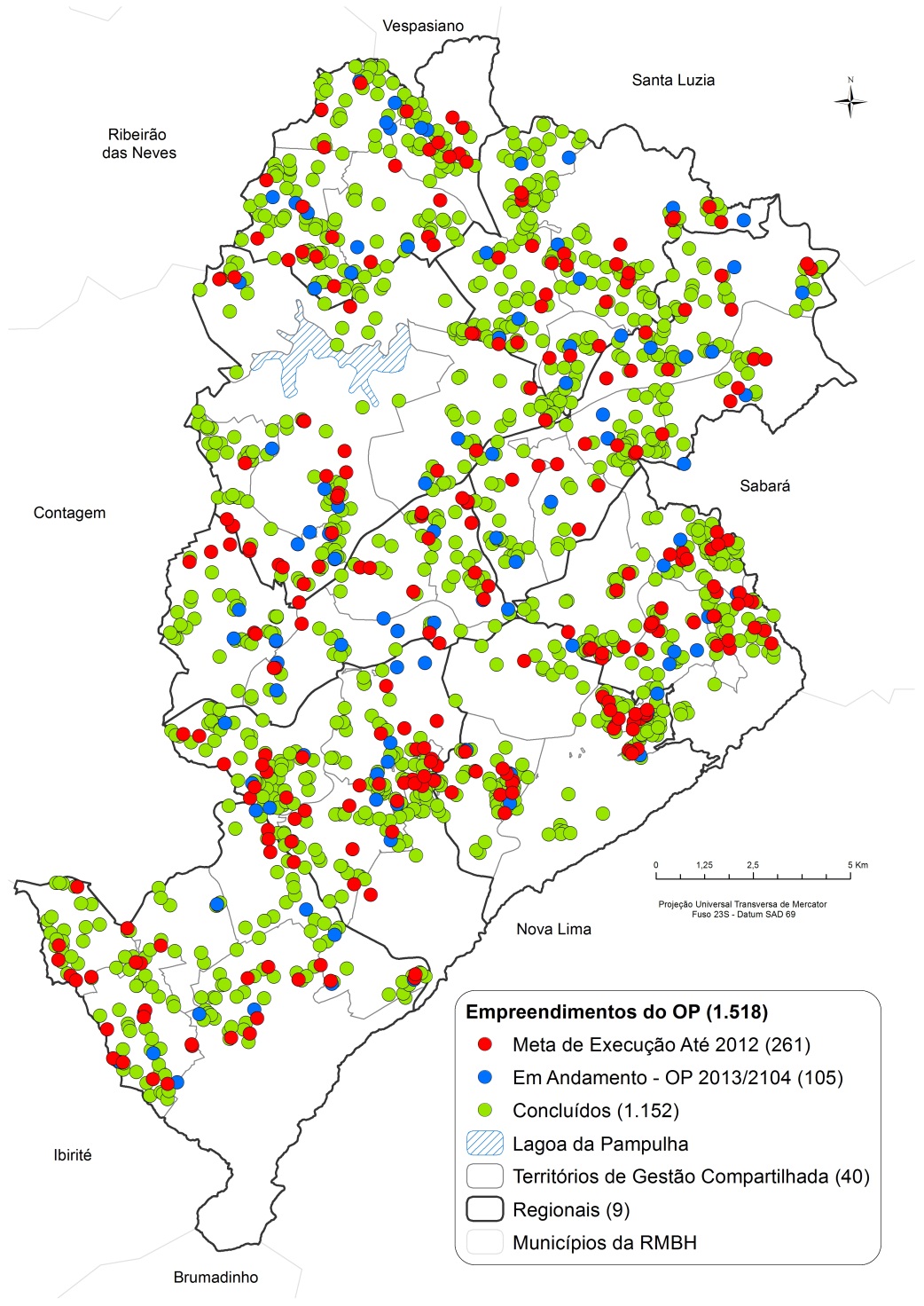 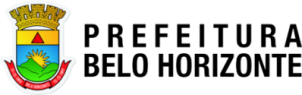 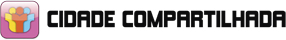 Principais Metas/Resultados Previstos
Empreendimentos aprovados nos OPs Regional e Digital até 2011, concluídos até dez/2016,  totalizando 284 empreendimentos
* 23 empreendimentos concluídos até agosto de2013
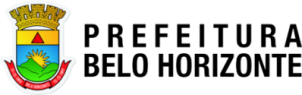 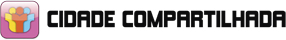 Principais Metas/Resultados Previstos
Orçamento Participativo Digital realizados em 2013 e 2015
Orçamento Participativo Regional realizado em 2014 e 2016
“Orçamento Participativo da Criança e Adolescente” realizado a partir de 2014
Programa “A Prefeitura Mais Perto de Você” realizado anualmente
Programa “Fiscal da Cidade” implantado até 2014
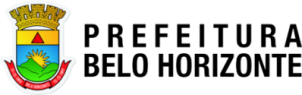 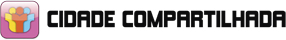 Valores Previstos (R$) PPAG 2014 – 2017 
Na Função Orçamento Participativo
662 M
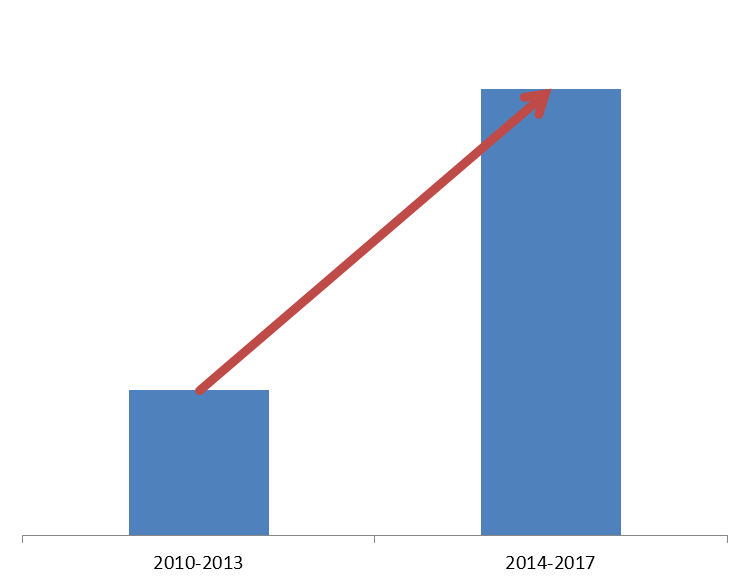 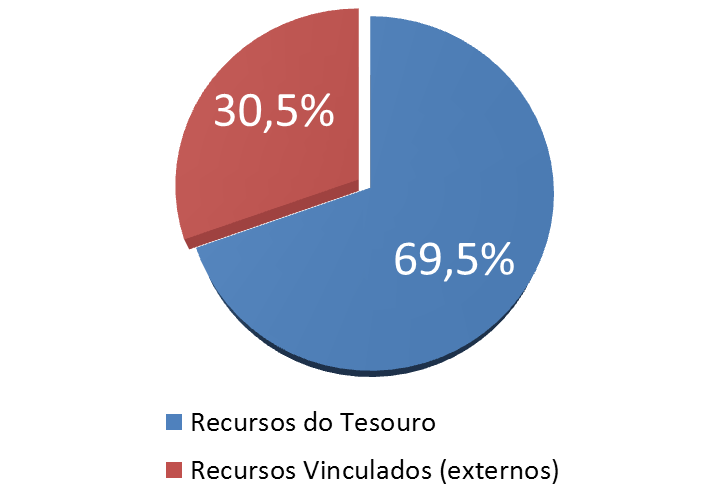 36%
485 M
Recursos Próprios PBH
Repasses e Empréstimos
2010 - 2013                 2014 - 2017
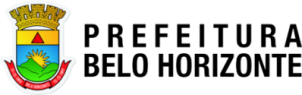 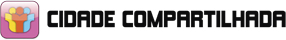 Valores Previstos (R$) PPAG 2014 – 2017 
Na Função Orçamento Participativo
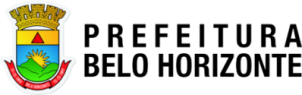 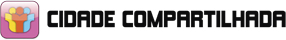 Valores Previstos (R$) PPAG 2014 – 2017 
Na Função Orçamento Participativo
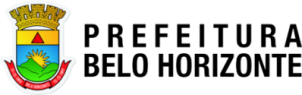 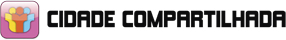 Valores Previstos (R$) PPAG 2014 – 2017 
Na Função Orçamento Participativo
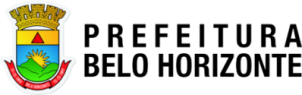 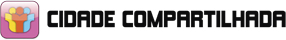 Valores Previstos (R$) PPAG 2014 – 2017 
Na Função Orçamento Participativo
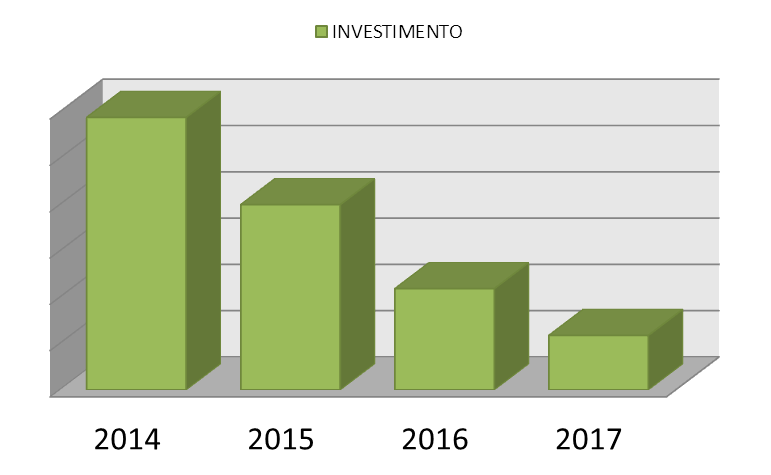 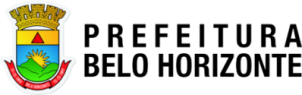 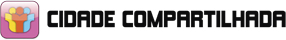 Valores Previstos (R$) PPAG 2014 – 2017
Na Área de Resultado
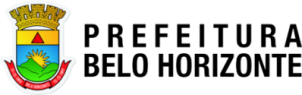 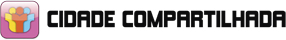 Valores Previstos (R$) PPAG 2014 – 2017
Na Área de Resultado
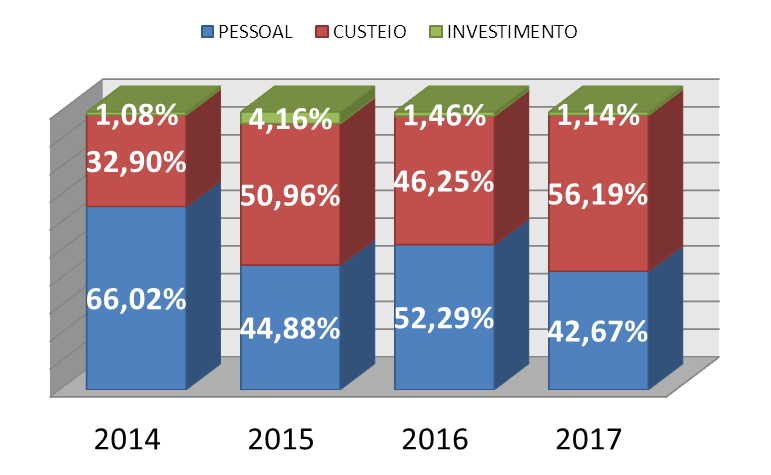